PHÒNG GIÁO DỤC VÀ ĐÀO TẠO HUYỆN GIAO THUỶ
TRƯỜNG TIỂU HỌC GIAO YẾN
LỚP 3
Tiếng Việt - LTVC
CON ĐƯỜNG ĐẾN TRƯỜNG
Giáo viên: Lưu Thị Thơm
Bộ sách: Kết nối tri thức với cuộc sống
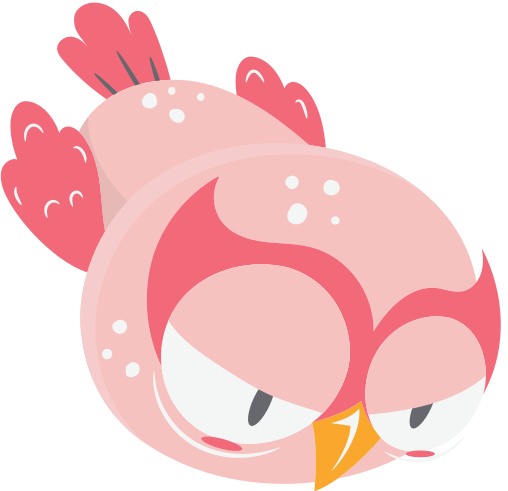 Tiết 3
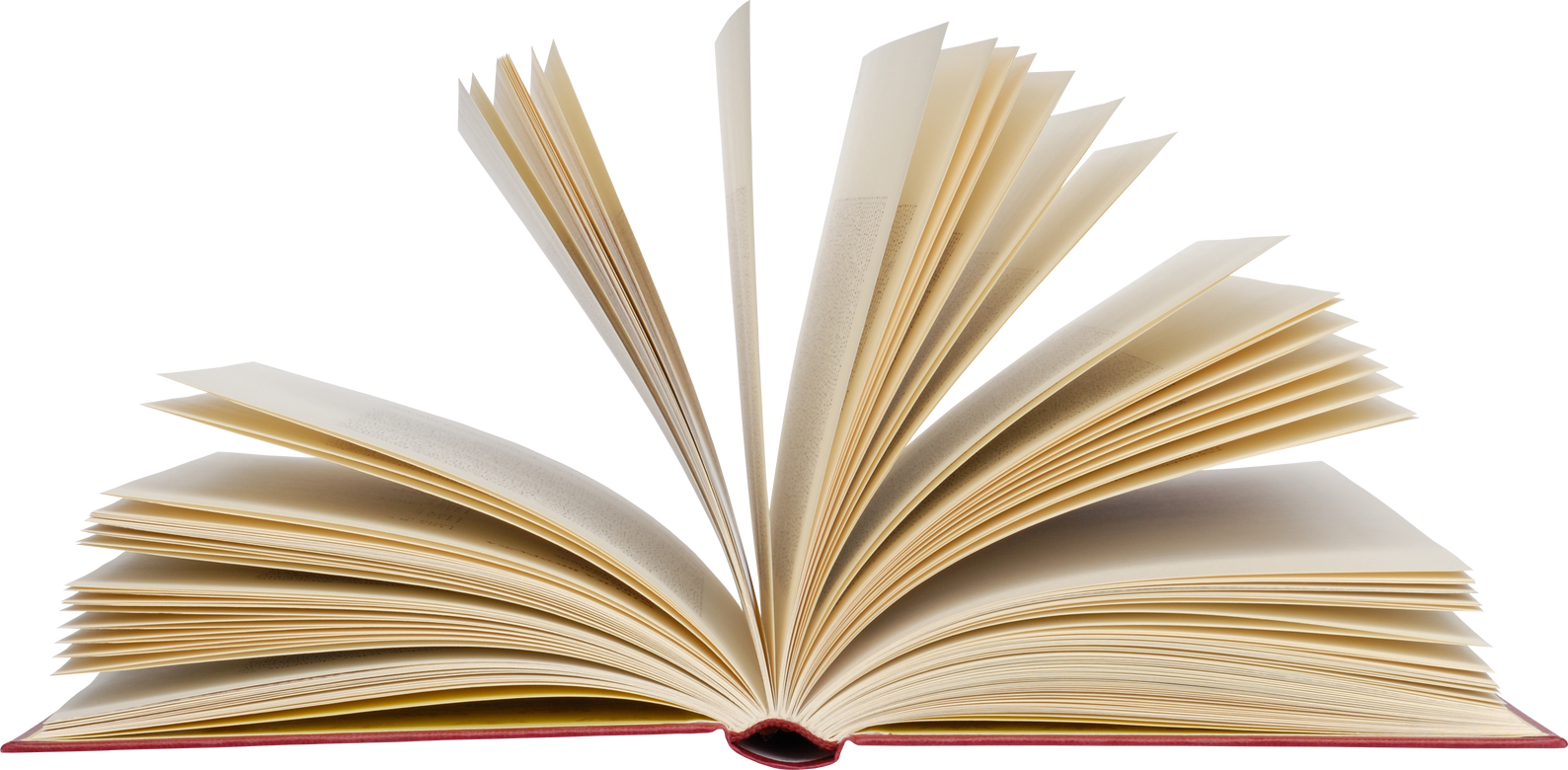 Luyện từ và câu
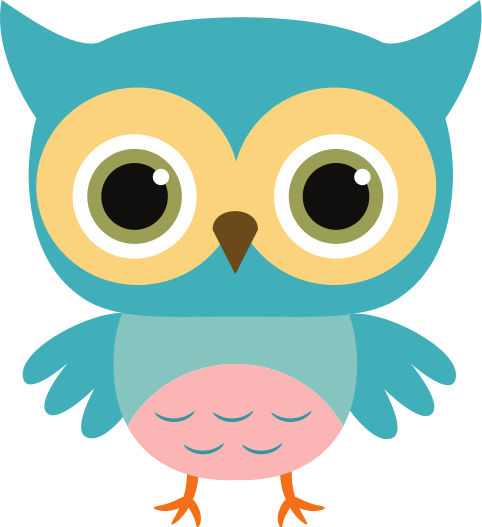 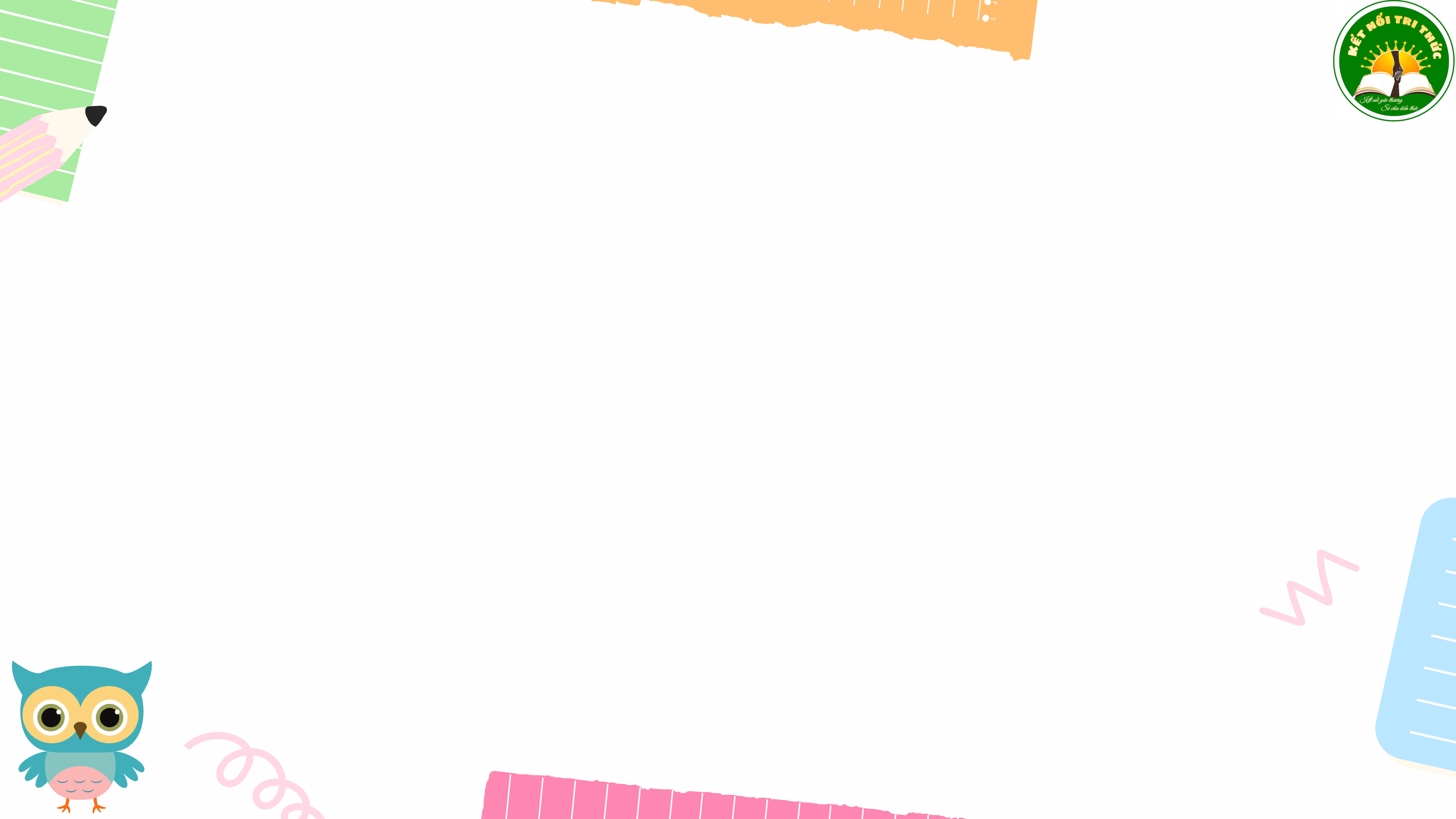 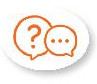 Tìm những từ ngữ chỉ đặc điểm của con đường.
M : mấp mô
Gợi ý :
Em tìm lại trong bài đọc và tìm thêm các từ ngoài bài đọc .
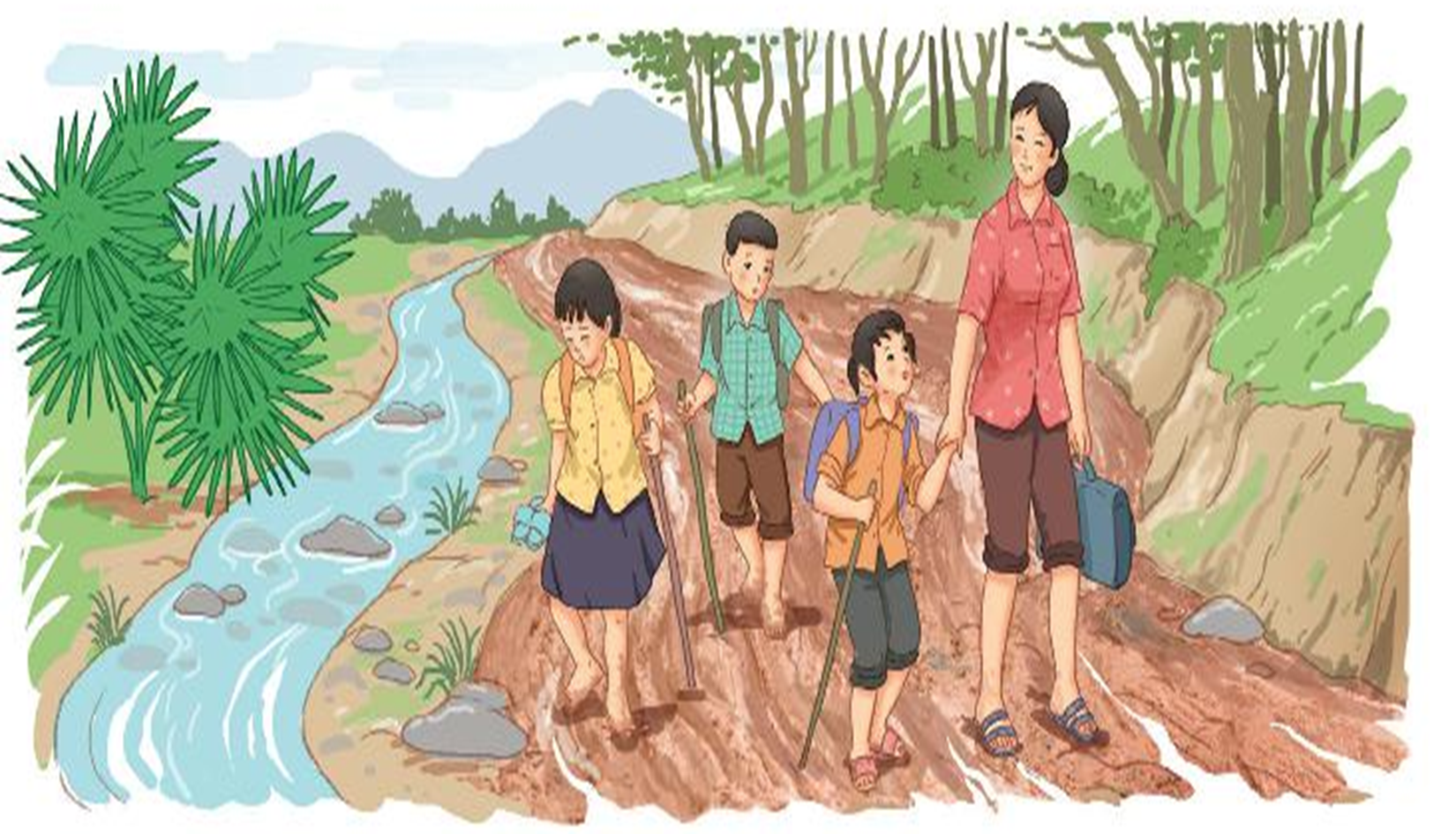 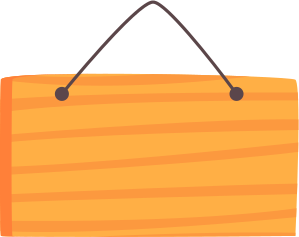 Các từ ngữ chỉ đặc điểm của con đường: bằng phẳng, lầy lội, sạch đẹp, thẳng tắp, ngoằn ngoèo, khúc khuỷu, gồ ghề, trơn trượt,…
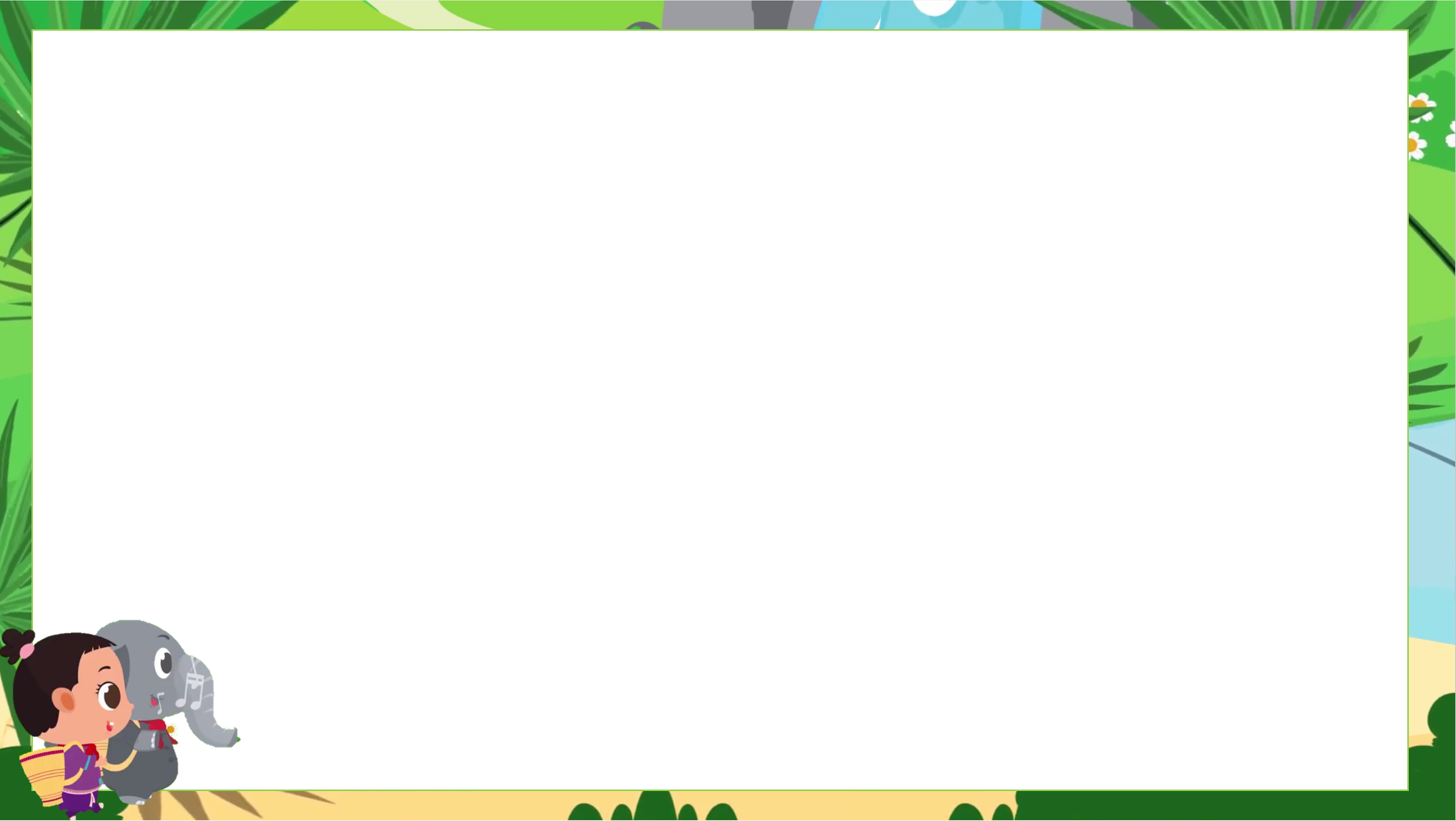 Bài tập 2: Tìm thêm các từ chỉ đặc điểm cho mỗi nhóm 
dưới đây và mỗi nhóm đặt 1 câu với từ ngữ tìm được .
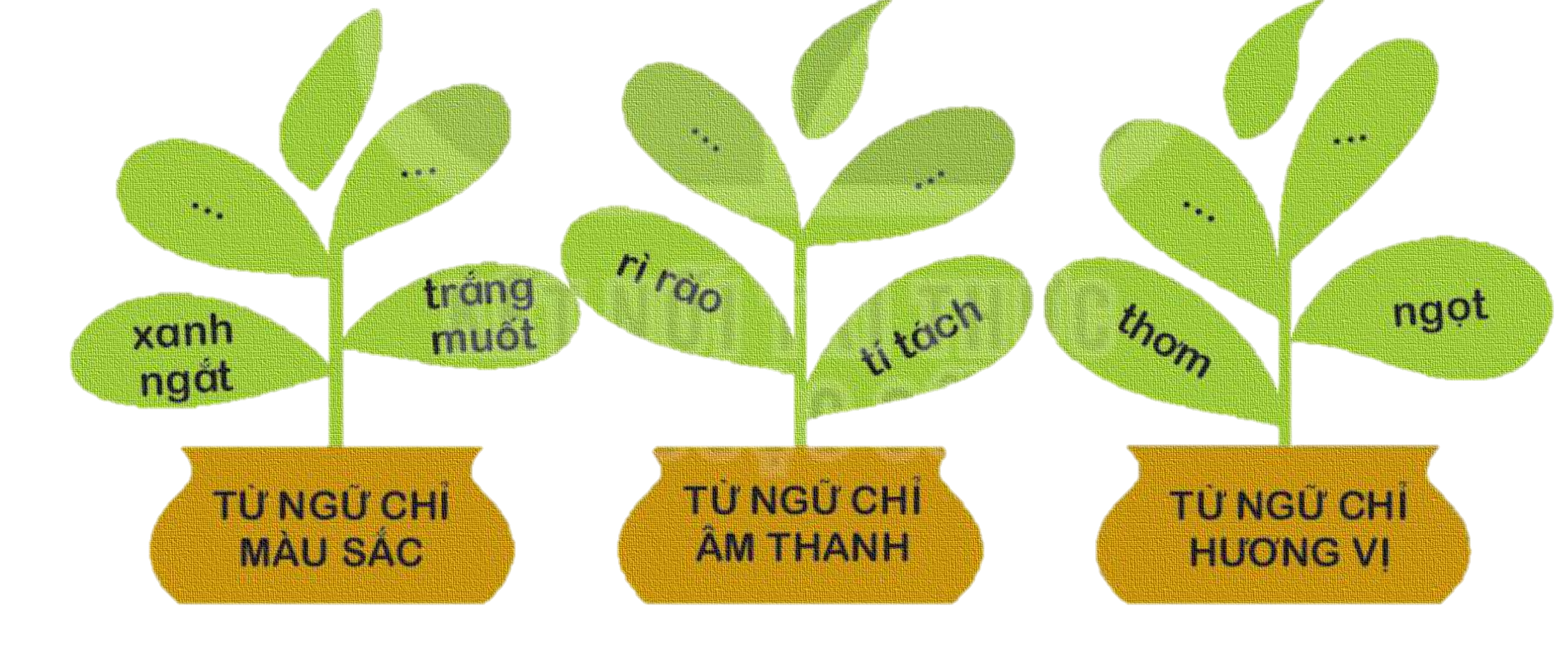 Tai
Mũi, lưỡi
Mắt
Mũi
Mắt
Tai
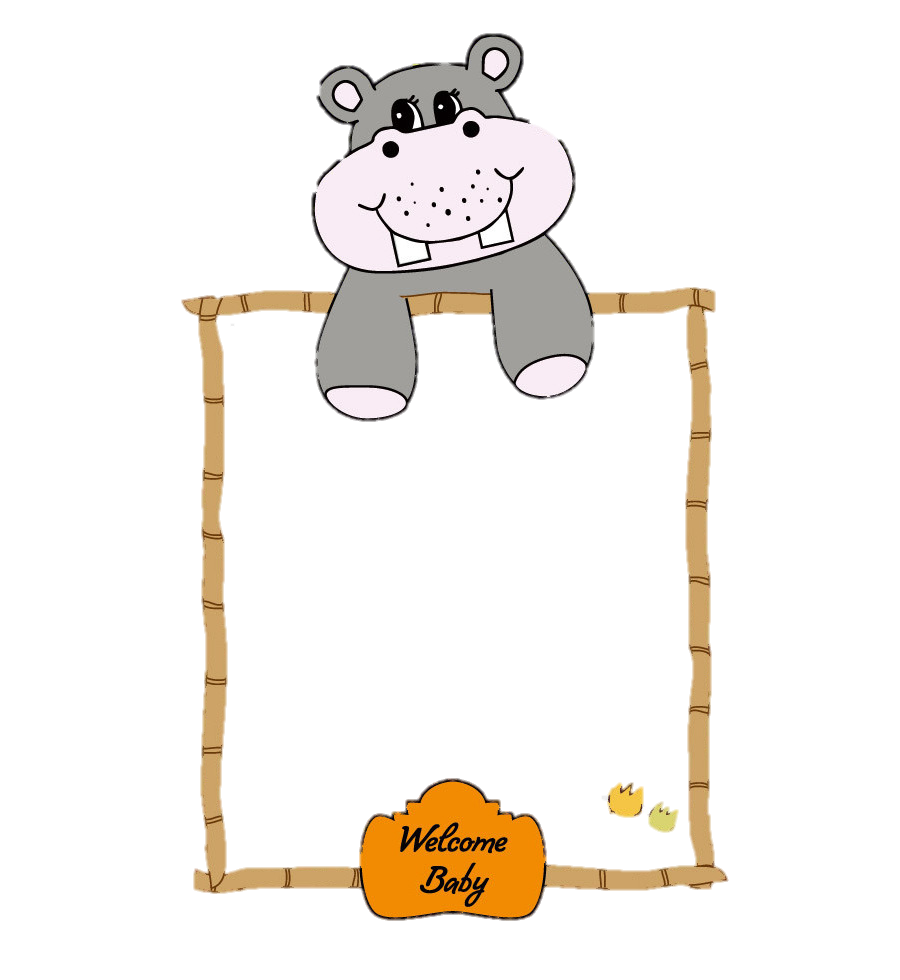 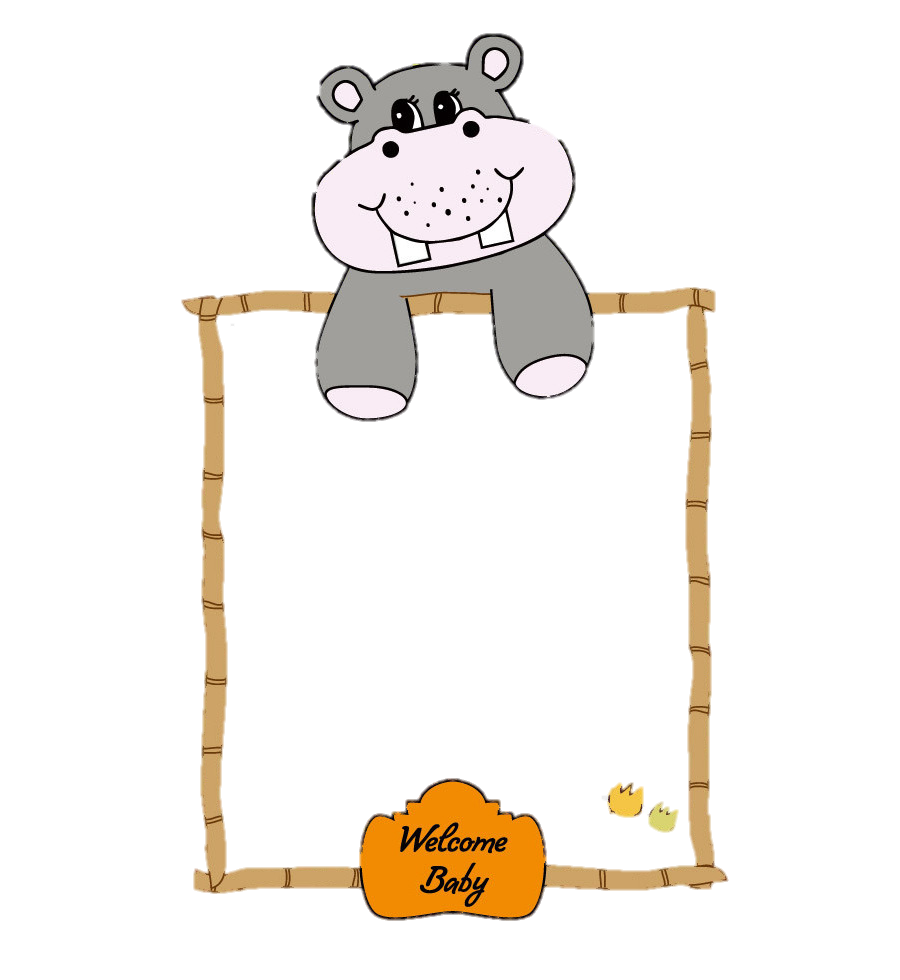 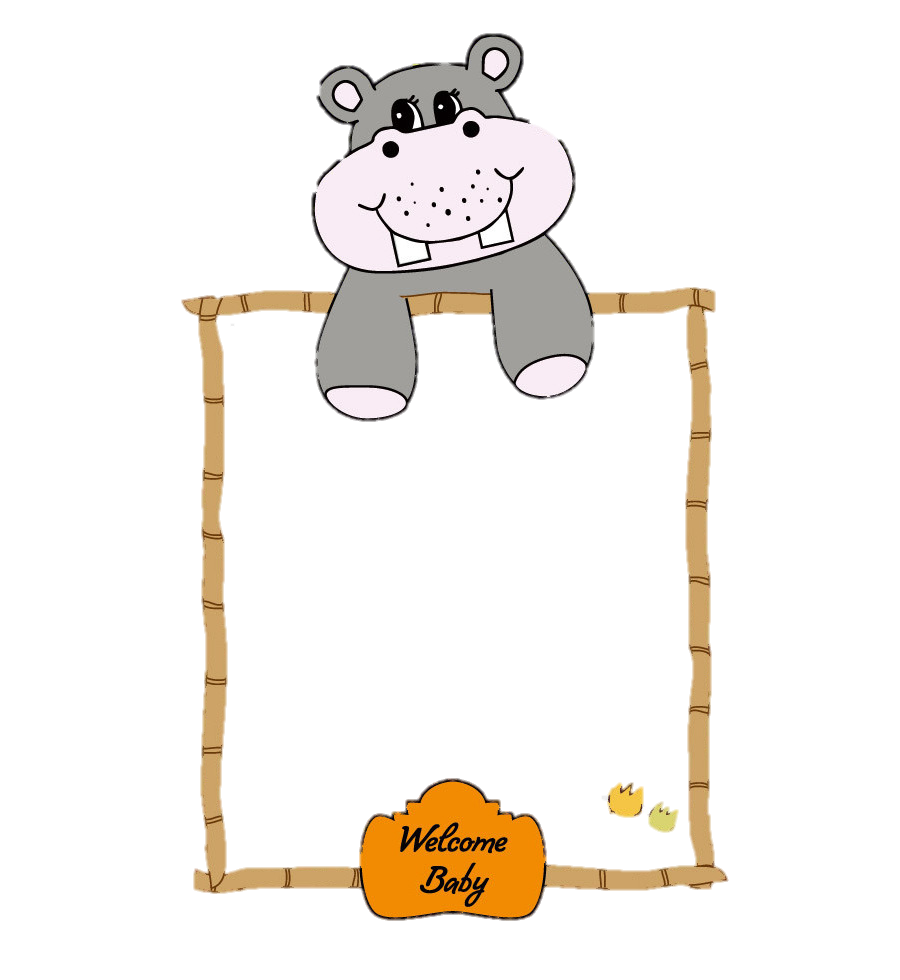 Các từ chỉ hương vị
Các từ chỉ âm thanh
Các từ chỉ màu sắc
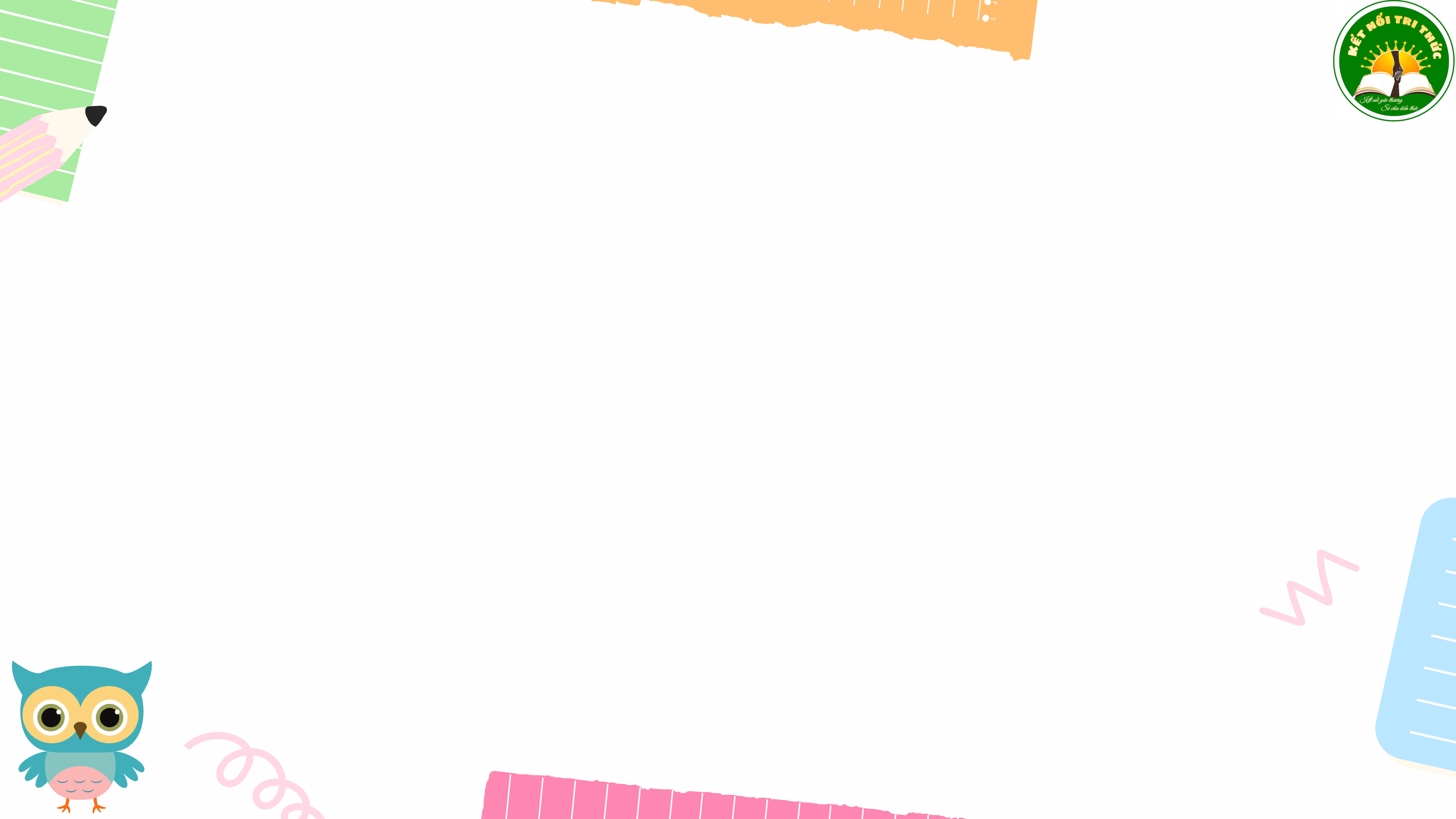 2. Tìm thêm các từ ngữ chỉ đặc điểm cho mỗi nhóm dưới đây và đặt một câu với từ ngữ tìm được.
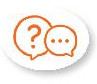 * Từ chỉ màu sắc:

* Đặt  câu :
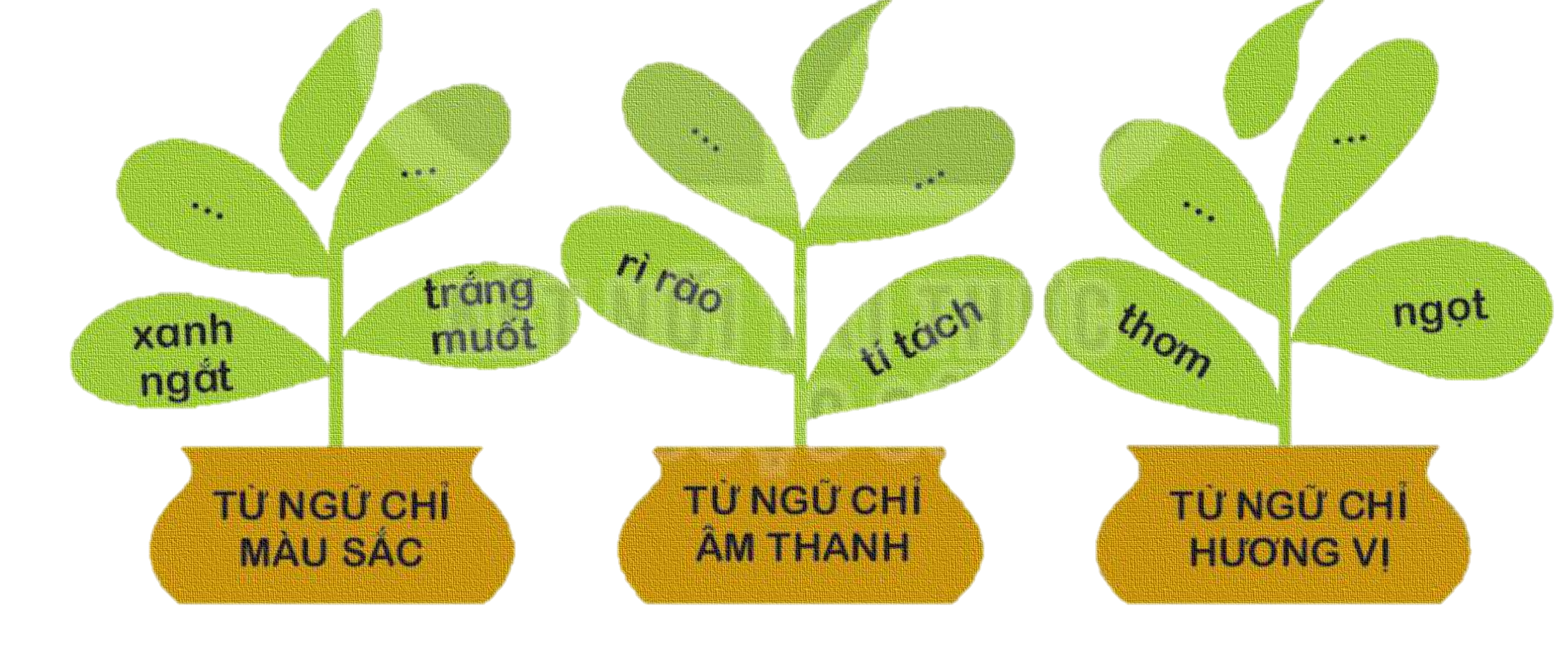 đỏ thắm, đen sì,…
- Mái nhà em tô màu đỏ thắm.
- Chú chó mực có bộ lông đen sì.
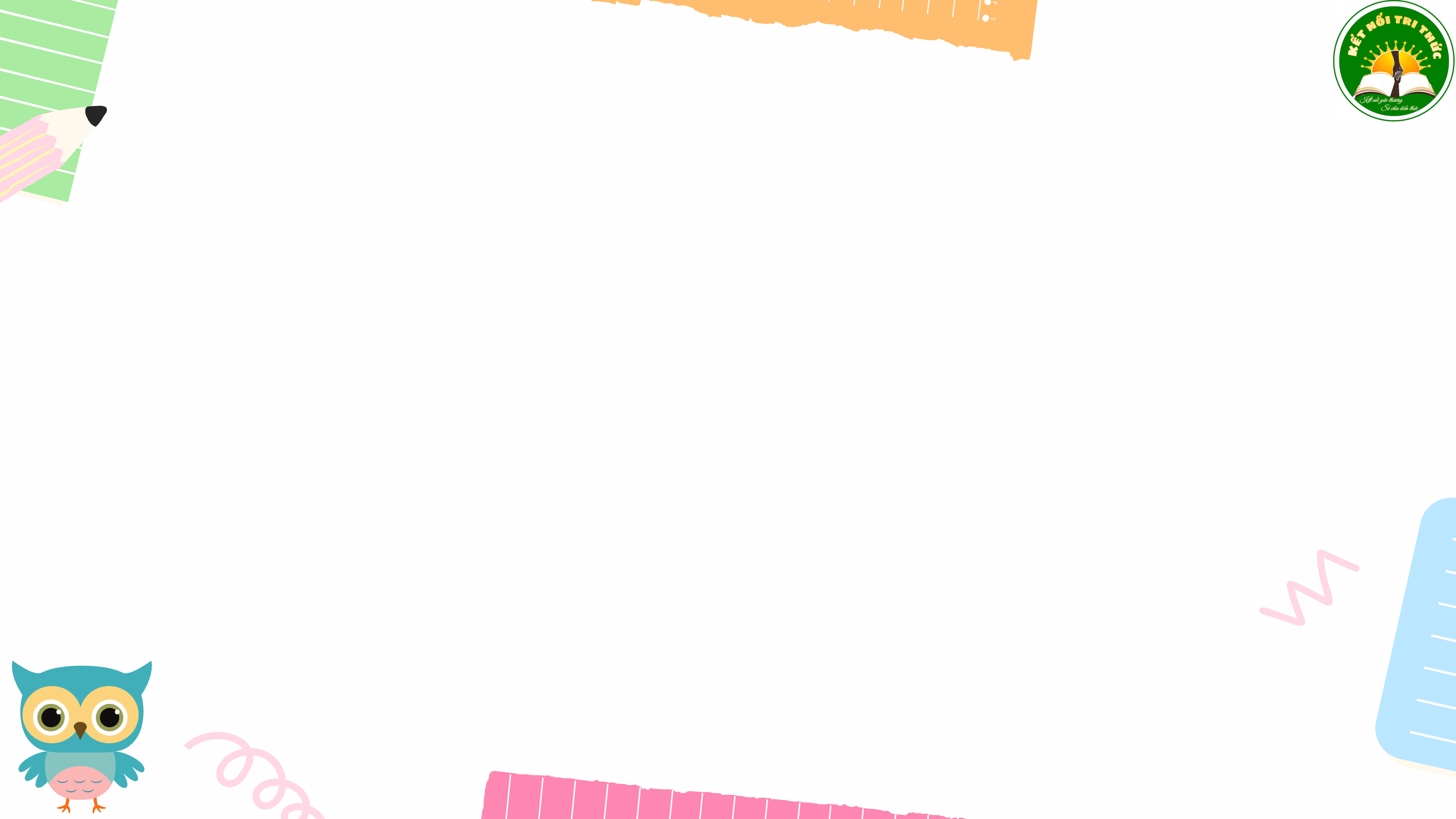 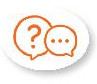 2. Tìm thêm các từ ngữ chỉ đặc điểm cho mỗi nhóm dưới đây và đặt một câu với từ ngữ tìm được.
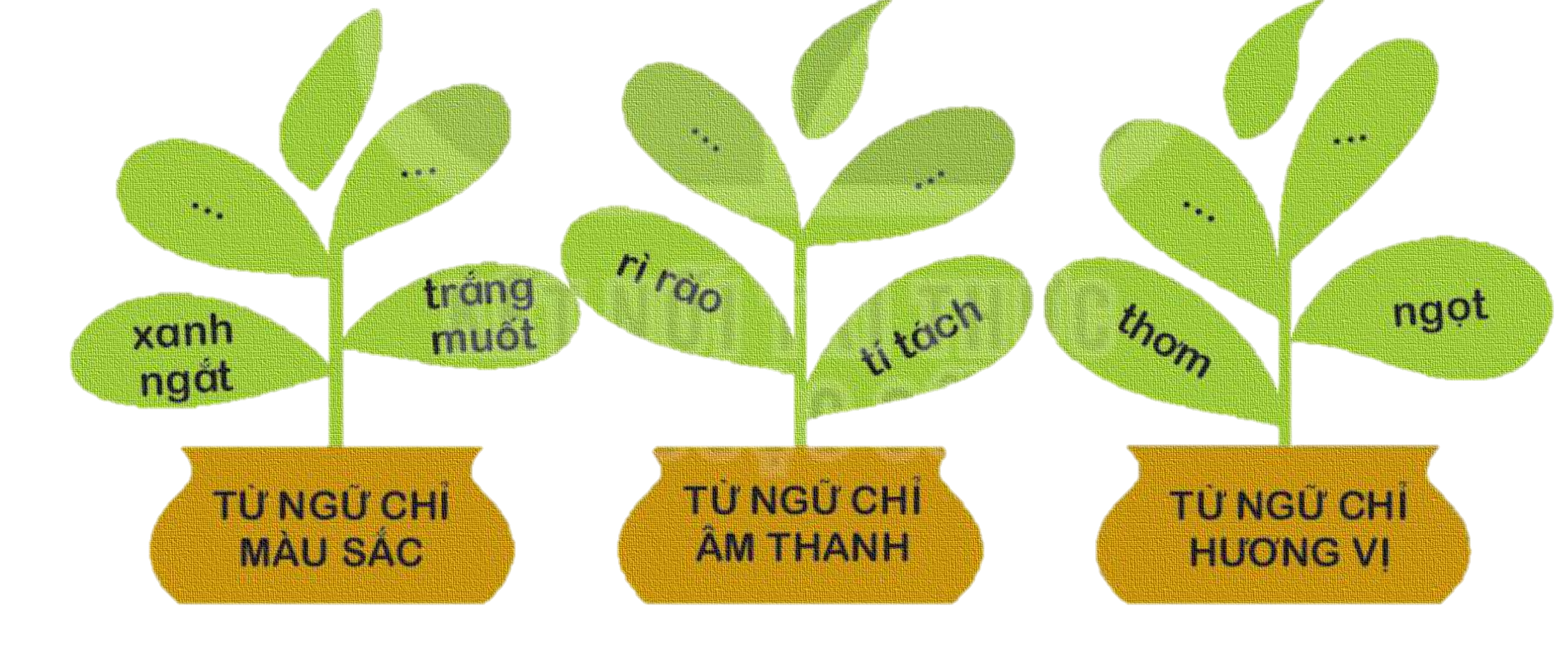 * Từ chỉ âm thanh:

* Đặt  câu :
róc rách; xôn xao...
- Suối chảy róc rách .
- Các bạn đang bàn tán xôn xao về chuyến tham quan tuần tới.
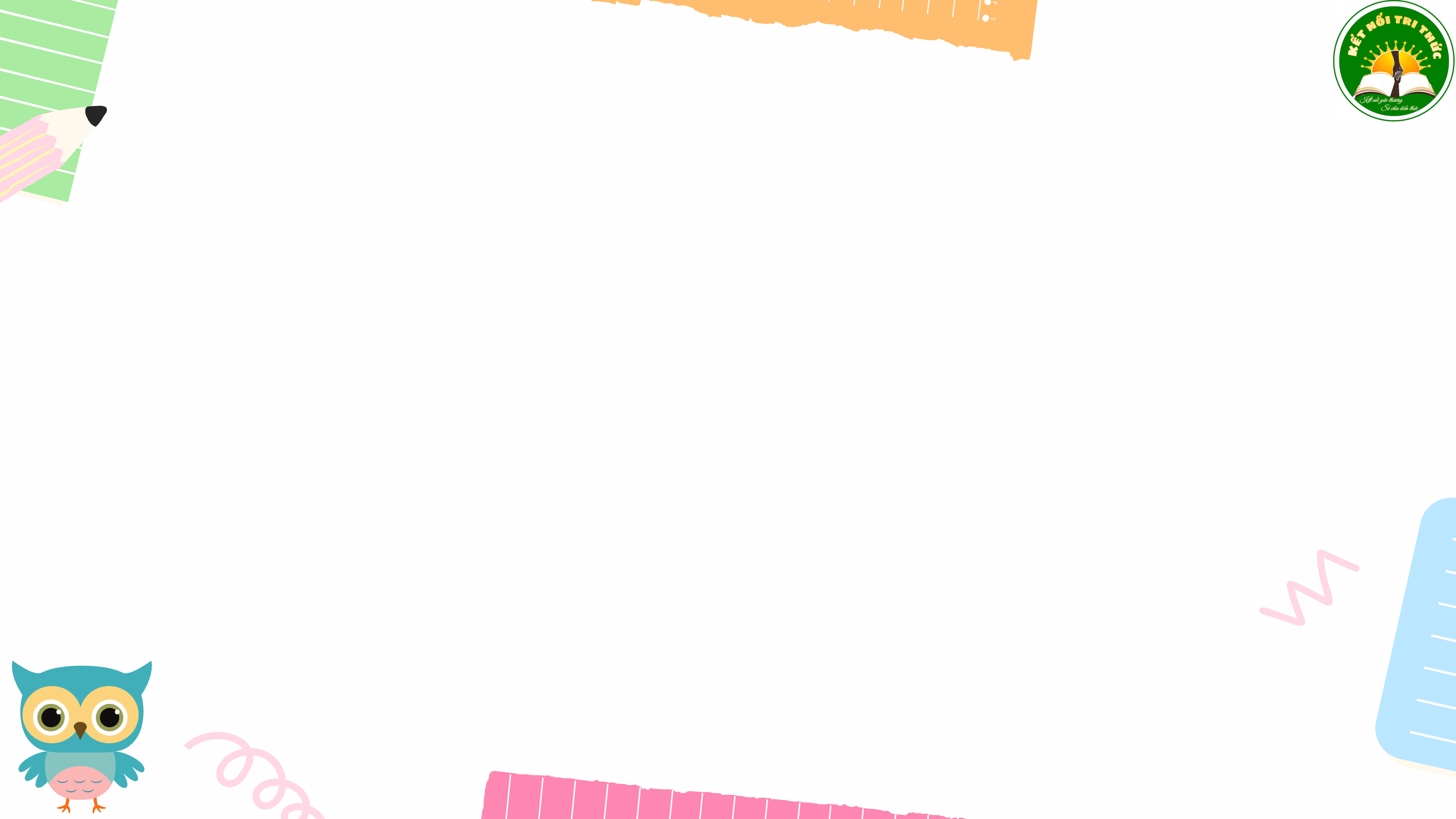 2. Tìm thêm các từ ngữ chỉ đặc điểm cho mỗi nhóm dưới đây và đặt một câu với từ ngữ tìm được.
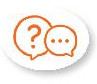 * Từ chỉ âm thanh:

* Đặt  câu :
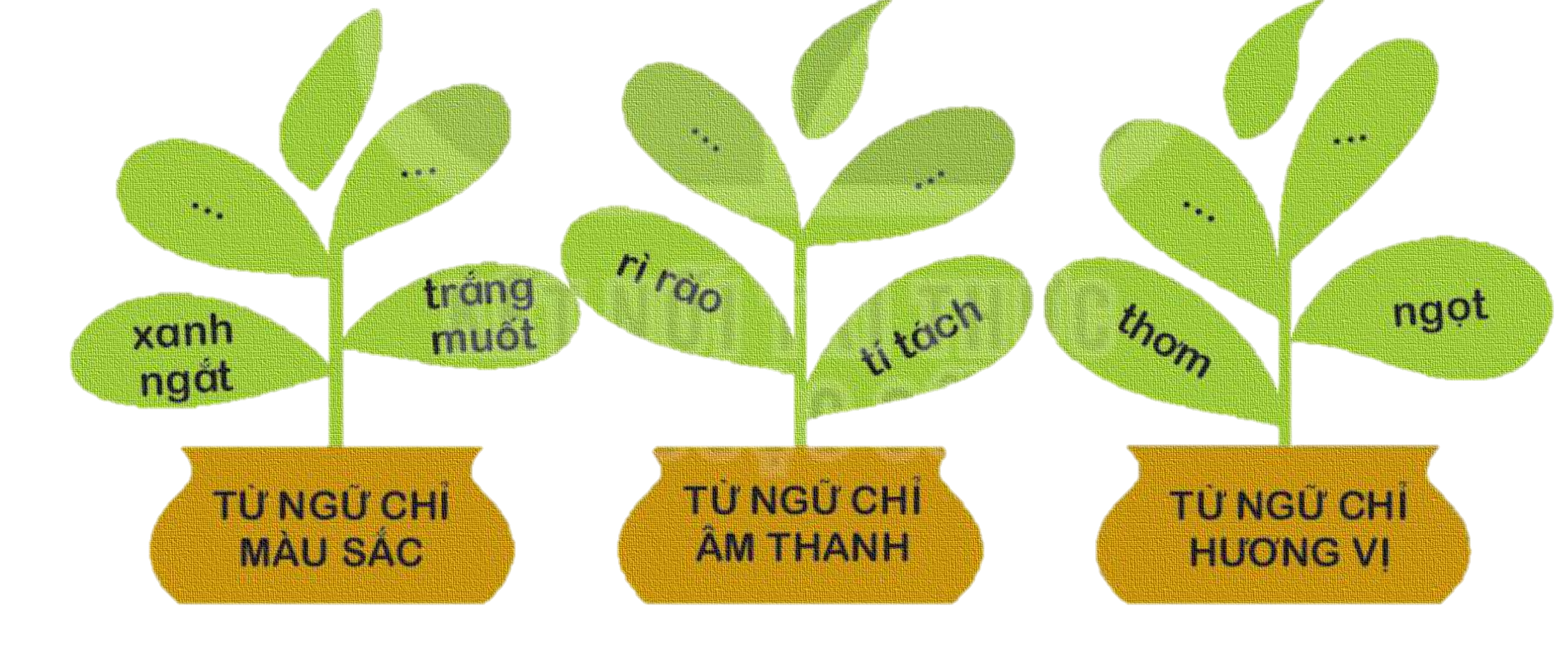 cay ; chua; loét…
- Bố em ăn cay rất giỏi.
- Qủa khế này chua loét .
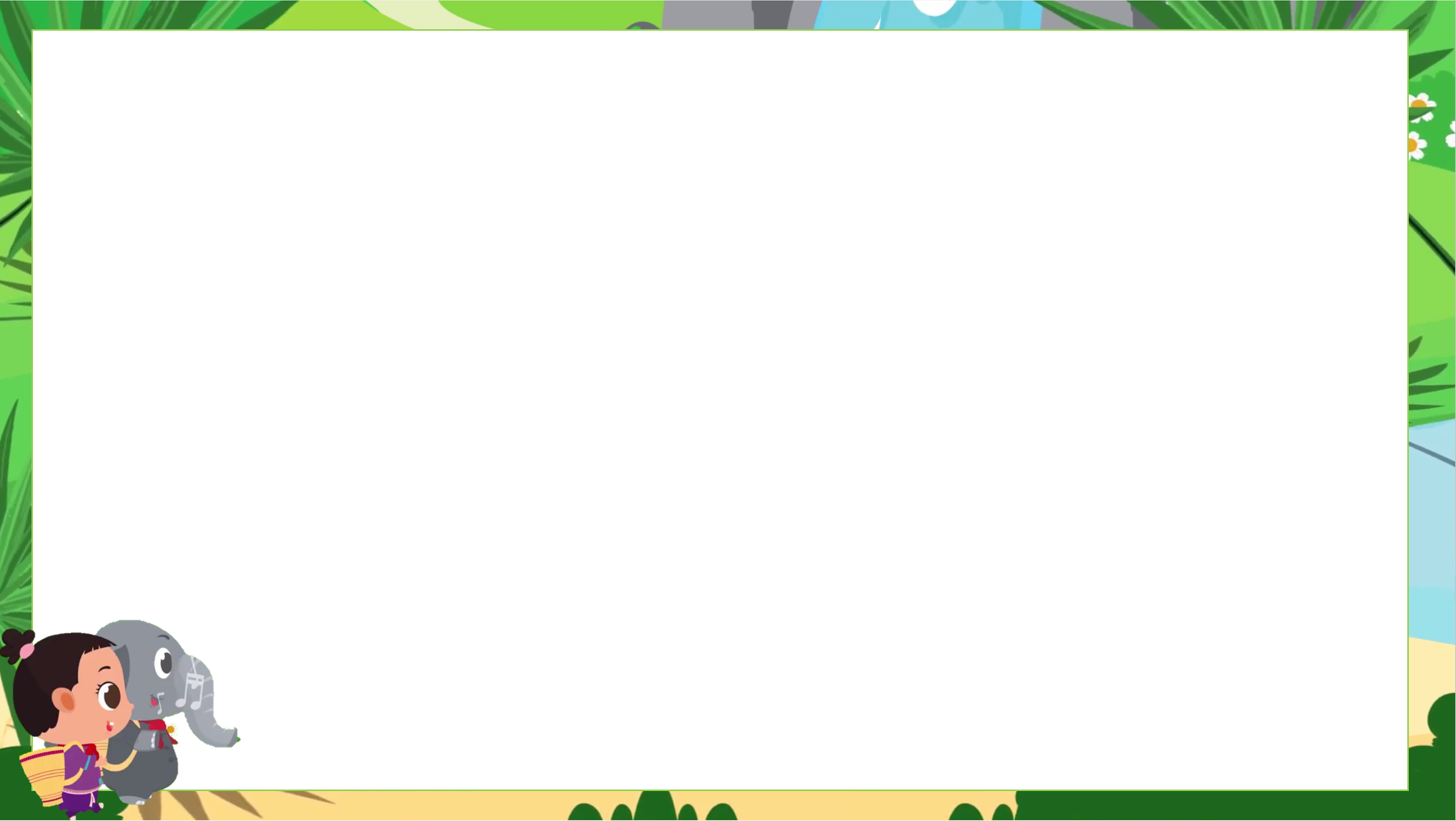 Bài 3: Chọn từ chỉ đặc điểm trong khung thay cho ô vuông
xanh um, nhộn nhịp, đỏ rực, râm ran, sớm
Buổi sáng, Nam đạp xe tới trường trên con đường quen thuộc. Hè đã sang mấy cành phượng vĩ nở hoa đỏ rực. Tiếng ve kêu râm ran giữa những tán lá sấu xanh um. Gần đến trường, khung cảnh nhộn nhịp hẳn lên. Mấy em bé lớp 1 chia tay mẹ vào lớp, vừa đi vừa ngoái lại: “Mẹ ơi, chiều mẹ đón con sớm nhé!”
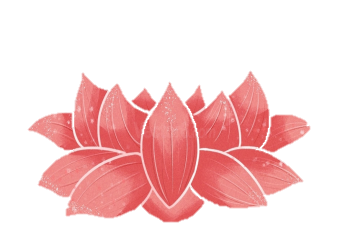 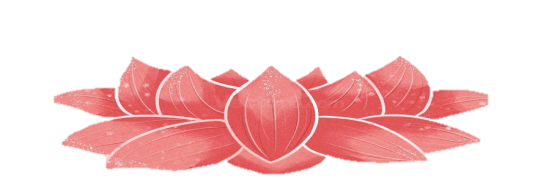 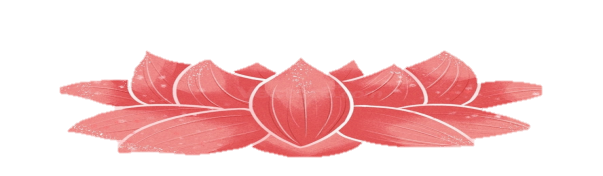 3
2
5
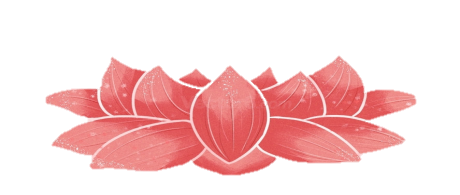 1
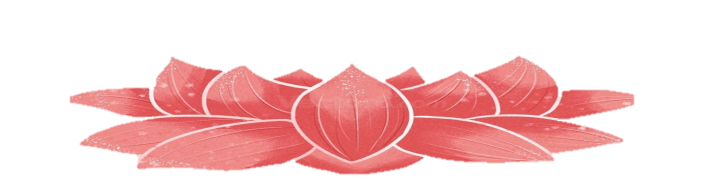 4
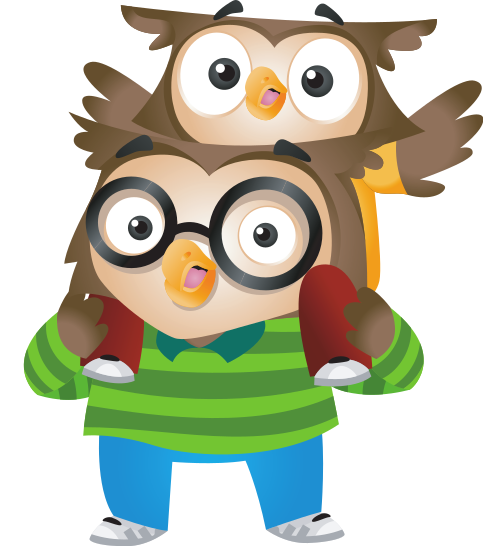 Hẹn gặp lại các em!